ngSPICE
Engine
ngSPICE
Frontend, command line
spicelib
misc
math
Malloc,
 data structures
Sparse solver
Derivitive
Fft
Poly…
devices
parser
analysis
Up to bsim4 v7
Download source code
git clone https://git.code.sf.net/p/ngspice/ngspice download_dir
Ubuntu install Dependency
autoconf     (suto apt-get update;  suto apt-get install autoconf)
	libtoolize	     (suto apt install libtool)
	automake    (already installed)
	yacc lex       (sudo apt-get install flex bison)
Only install binary  (No need to install adms)
 $ ./autogen.sh 
 $ mkdir release
 $ cd release
 $ ../configure --without-x    # new env doesn’t fully support X11
 $ make
 $ sudo make install
Install binary and shared library
Make release directory
Cd to release
../configure --with-ngshared --prefix=PATH/bin/
	will do check and copy necessary files into release/
See /rnd/jchen/ngspice34/   for example pre-compiled ngspice
How to link with static library (for fast run-time purpose)
Step 1: include head file in source code
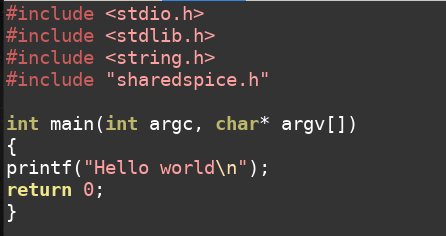 Double click to download lib example
Step 2: suppose shared lib is complied as libngspice.so

 option 1 :export LD_LIBRARY_PATH=/lib:/usr/lib:/usr/local/lib
 option 2 : under local directory
	 gcc main.c -Wall -s -lngspice -lpthread -ldl –L. -o ./bin/Debug/ng_sh

	-s remove symbol table
	-l add static link library between lib, and so.
	-L add link library search path
Search more options for gcc
Option Index - Using the GNU Compiler Collection (GCC)
More backgrounds on compile flow
configure、 make、 make install 背后的原理(翻译) - 知乎 (zhihu.com)